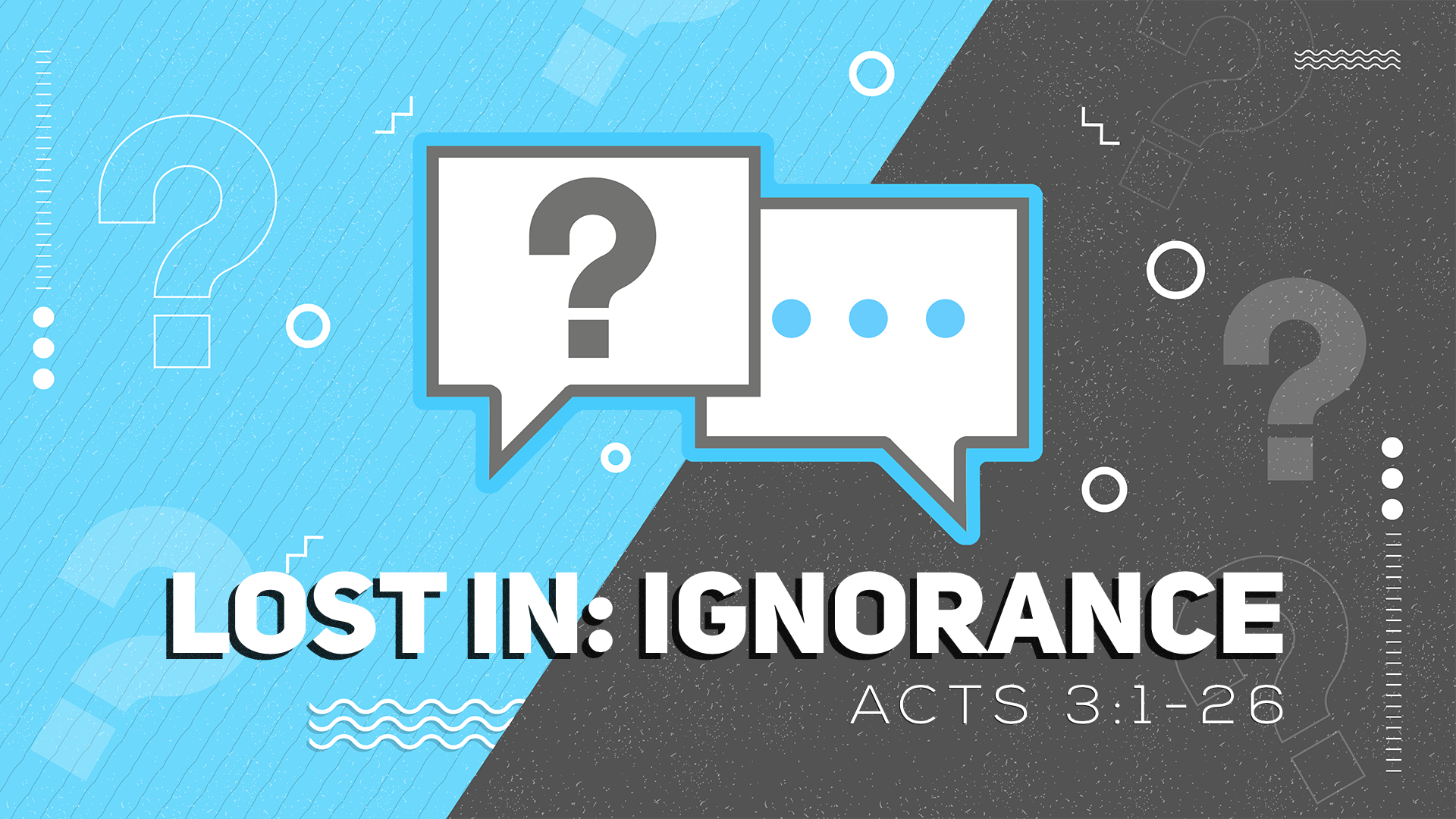 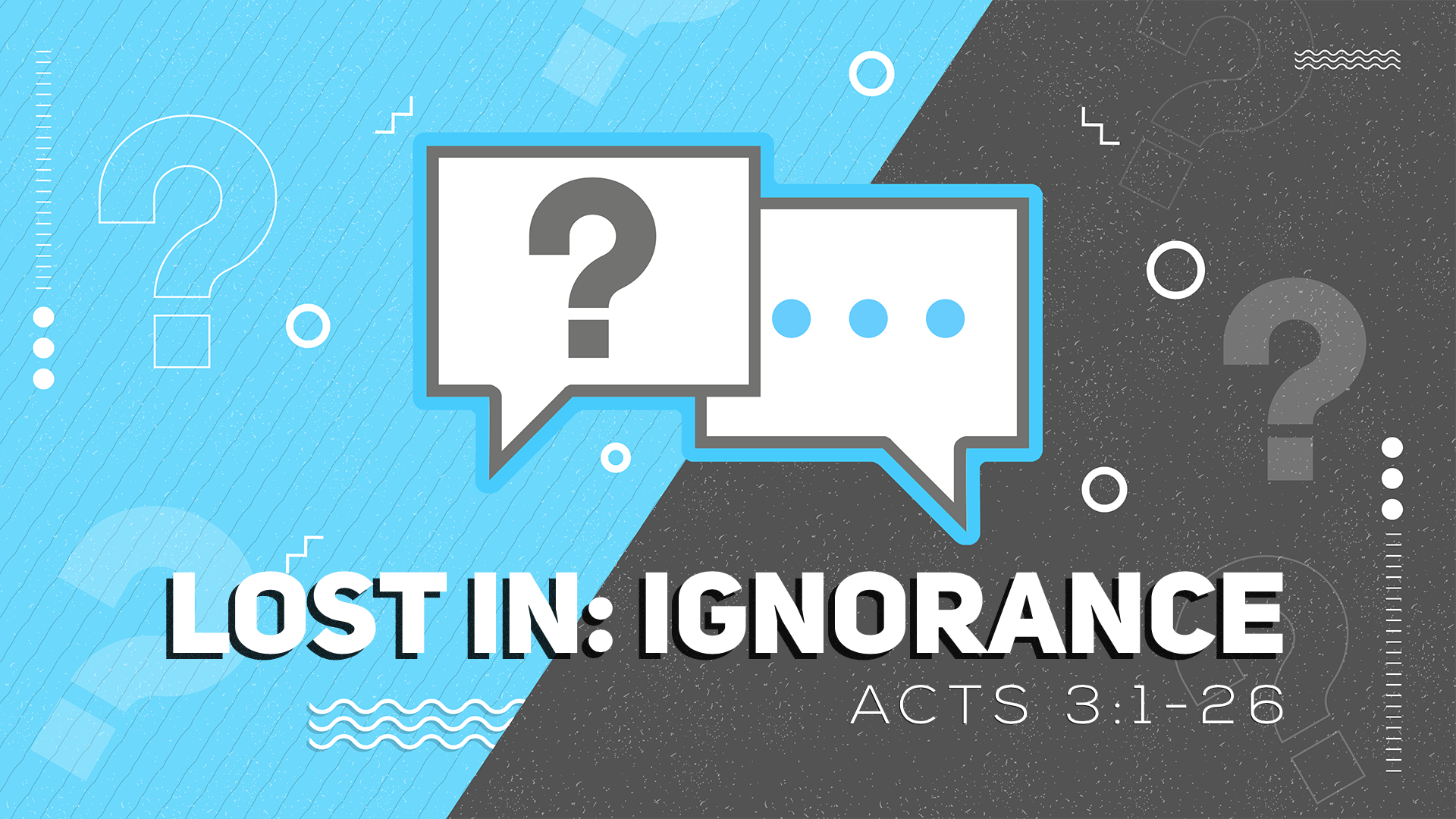 Ignorance Comes From:
Blindly Following Leaders
Courage To Go Against The Crowd
Commitment To Individual Study
“But false prophets also arose among the people, just as there will also be false teachers among you, who will secretly introduce destructive heresies, even denying the Master who bought them, bringing swift destruction upon themselves. 2 Many will follow their sensuality, and because of them the way of the truth will be maligned ”
2 Peter 2:1-2
“Let them alone: they are blind guides of the blind. And if a blind man guides a blind man, both will fall into a pit”
Matthew 15:14
“17 “And now, brethren, I know that you acted in ignorance, just as your rulers did also ”
Acts 3:17
Humility To Admit Mistakes
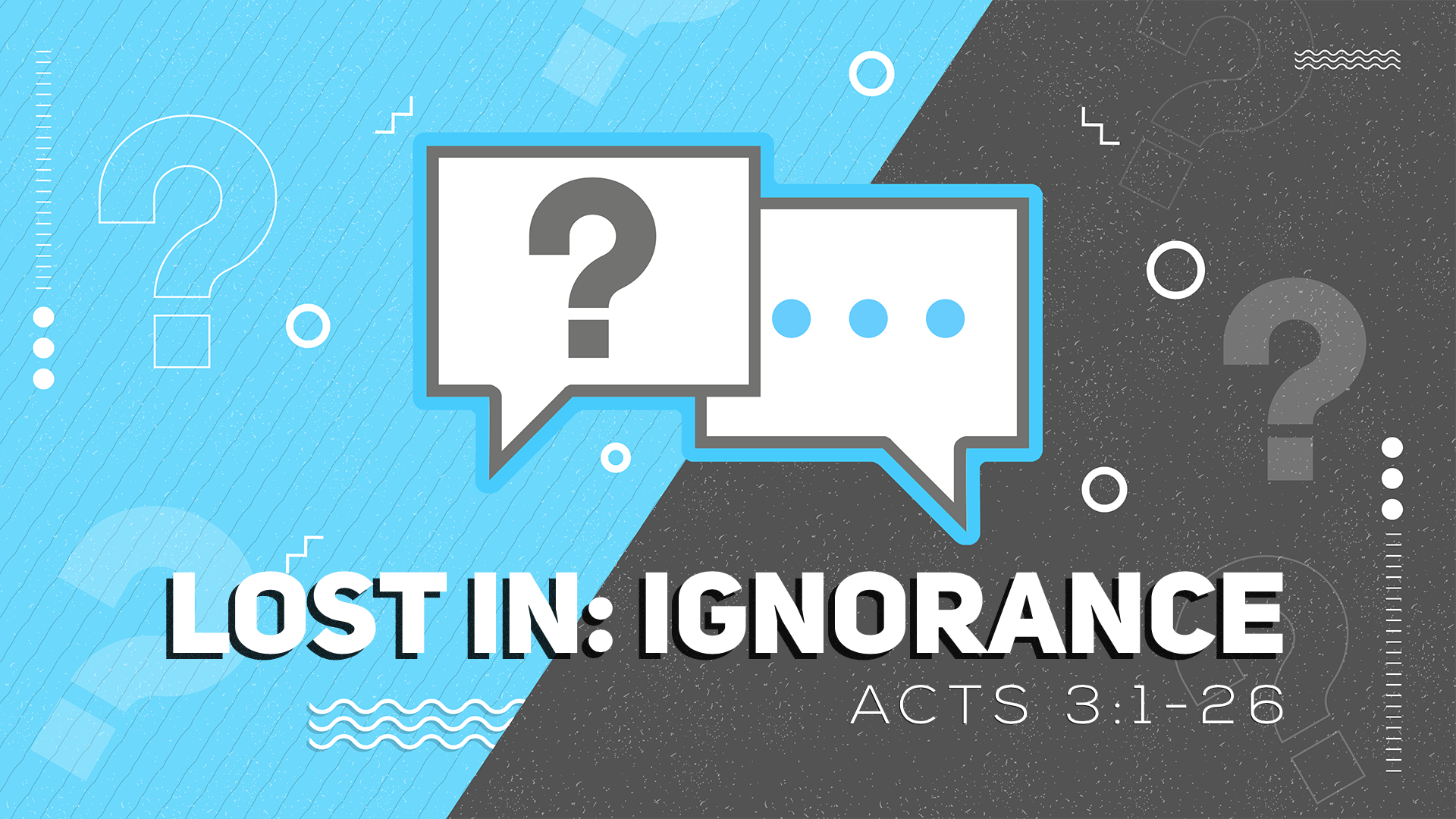 Ignorance Comes From:
Hardened Hearts Toward God’s Word
“17 Aware of their discussion, Jesus asked them: “Why are you talking about having no bread? Do you still not see or understand? Are your hearts hardened? 18 Do you have eyes but fail to see, and ears but fail to hear? ”
Mark 8:17
“21 whom heaven must receive until the period of restoration of all things about which God spoke by the mouth of His holy prophets from ancient time ”
Acts 3:21
“18 But the things which God announced beforehand by the mouth of all the prophets, that His Christ would suffer, He has thus fulfilled ”
Acts 3:18
“5 After looking around at them with anger, grieved at their hardness of heart, He *said to the man, “Stretch out your hand.” And he stretched it out, and his hand was restored ”
Mark 3:5
“24 And likewise, all the prophets who have spoken, from Samuel and his successors onward, also announced these days”
Acts 3:24